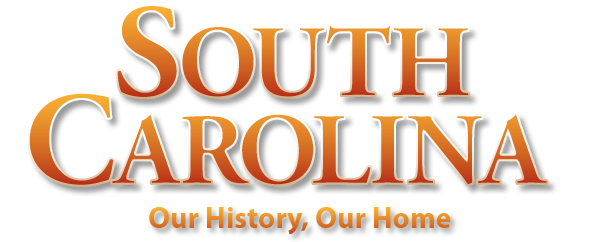 Chapter 7: A Revolutionary Generation
STUDY PRESENTATION
© 2022 Clairmont Press
Section 1: Conflict in the Making 
Section 2: The Fight Begins
Section 3: The War Moves to the South
Section 4: South Carolina in the Building of a New Nation
2
Section 3: The War Moves to the South
Essential Question: How did battles in South Carolina affect the outcome of the American Revolution?
3
Section 3: The War Moves to the South
What terms do I need to know? 
guerilla warfare
Battle of Camden
Battle of Kings Mountain
Battle of Cowpens
Battle of Eutaw Springs
4
Introduction &  South Carolina Under Attack
British unable to crush rebellion in the North:
France joined the American cause, providing armies, navy, and money.
Spain and Holland gave financial aid.
British main military operations moved to the South.
1780
Charles Town attacked - largest American defeat in war
The Continental Army surrendered.
British and Loyalist forces brutal in South Carolina:      
everyone to swear allegiance to king
vital supplies and mills destroyed, supplies stolen
Thomas Sumter’s home burned
5
Civil War within South Carolina
During final years of war, civil war in the Upcountry ensued:
American Patriot militia units vs. American Loyalists
fighting among neighbors
crimes against humanity on both sides
The British terrorized communities.
Patriots engaged in guerrilla warfare.
South Carolina became the most intensely fought-over state in the new nation.
South Carolina often called “Battleground of Freedom”
6
Examples of Battles
137 Battles total, a few included:                                     	(1) Battle of Camden – August 1780 (a major defeat for Continental Army)                                                	(2) Battle of Kings Mountain – Oct. 7, 1780 (gave reason for renewed hope)                                           	(3) Battle of Cowpens – Jan. 17, 1781 (another victory for Patriots; tide of war shifting against British)                                              	           	(4) Battle of Eutaw Springs – Sept. 8, 1781 (last big battle on South Carolina soil)
December, 1782 – British troops left Charles Town.
7
Women Patriots
Prominent women of colonial South Carolina, who made contributions to American cause during the Revolution:                                    
       	(1) Jane Black Thomas
       	(2) Emily Geiger
      	     (3) Rebecca Brewton Motte
Acts of bravery and sacrifice, such as those performed by these women, helped South Carolina obtain victory over a powerful empire.
Rebecca Brewton Motte
Return to Main Menu
8